배치 시뮬레이션 방법
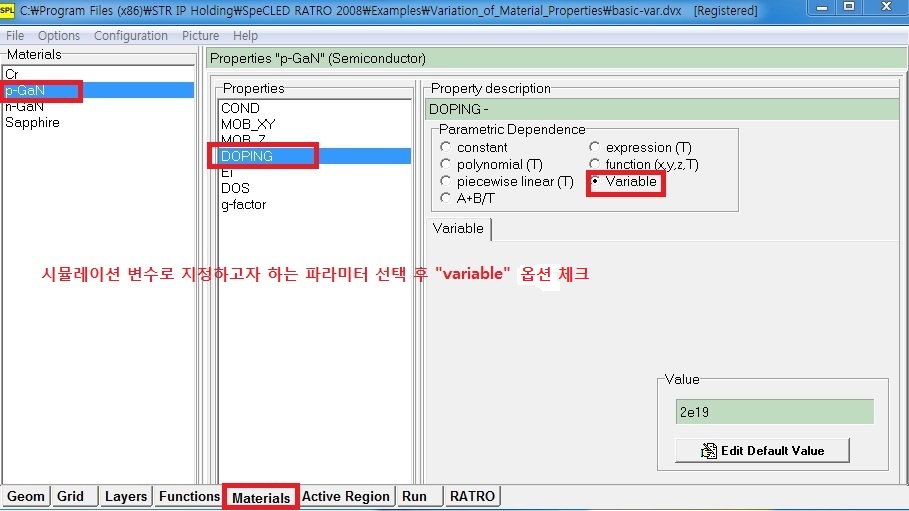 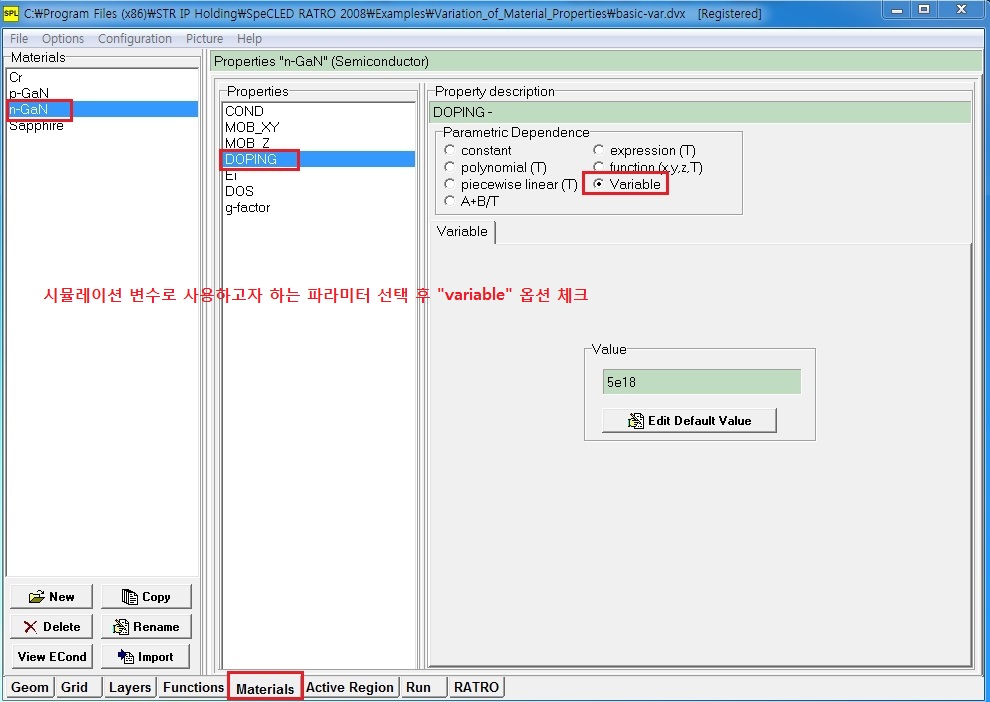 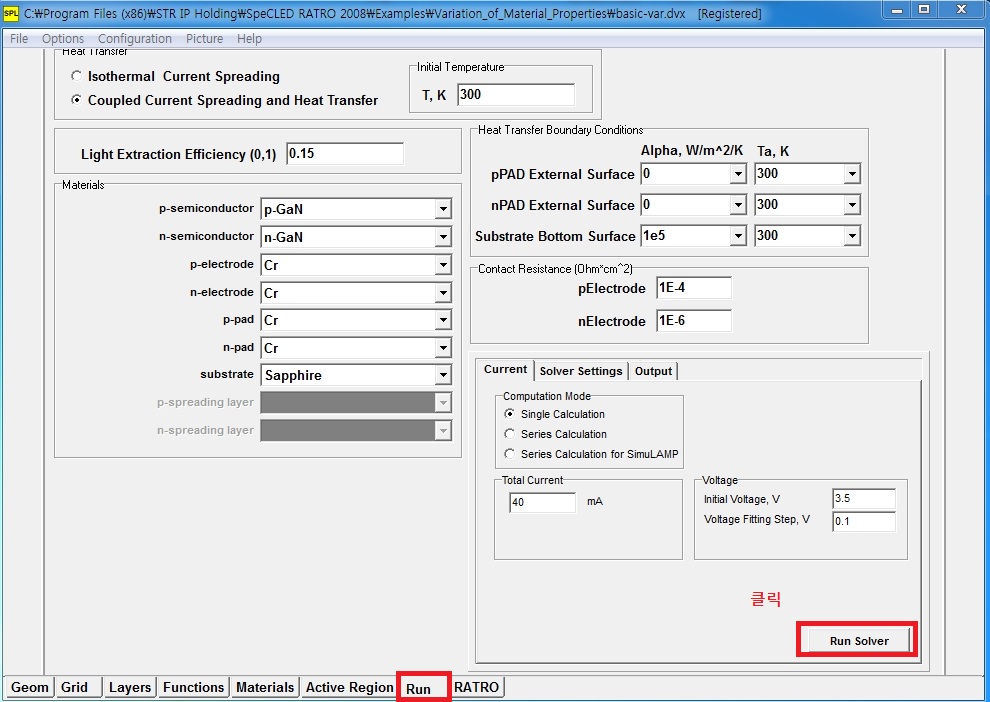 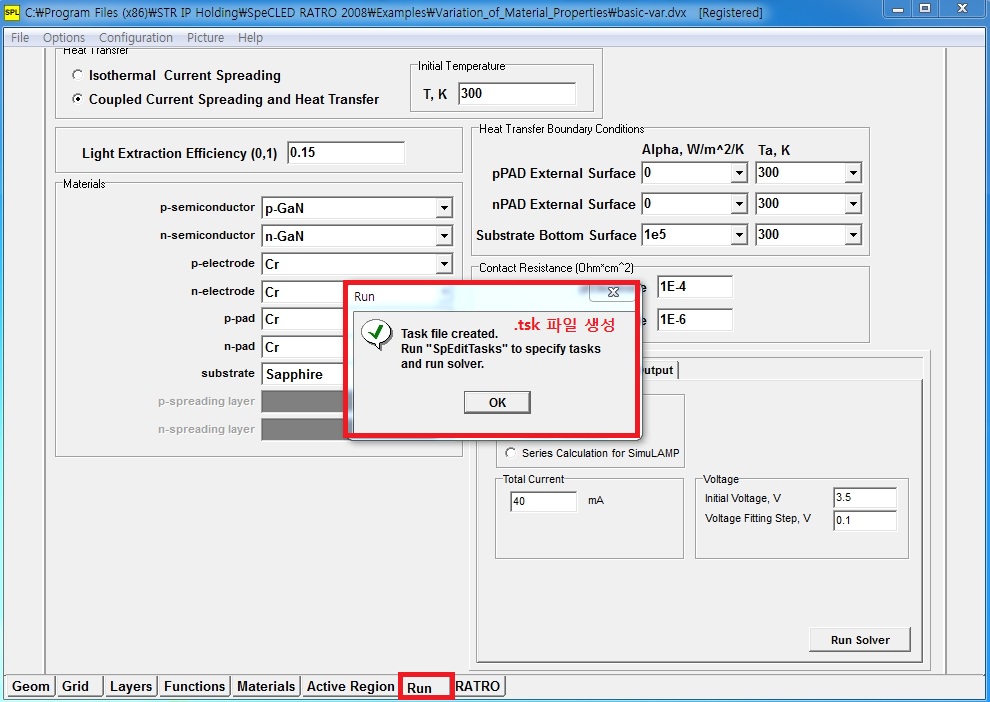 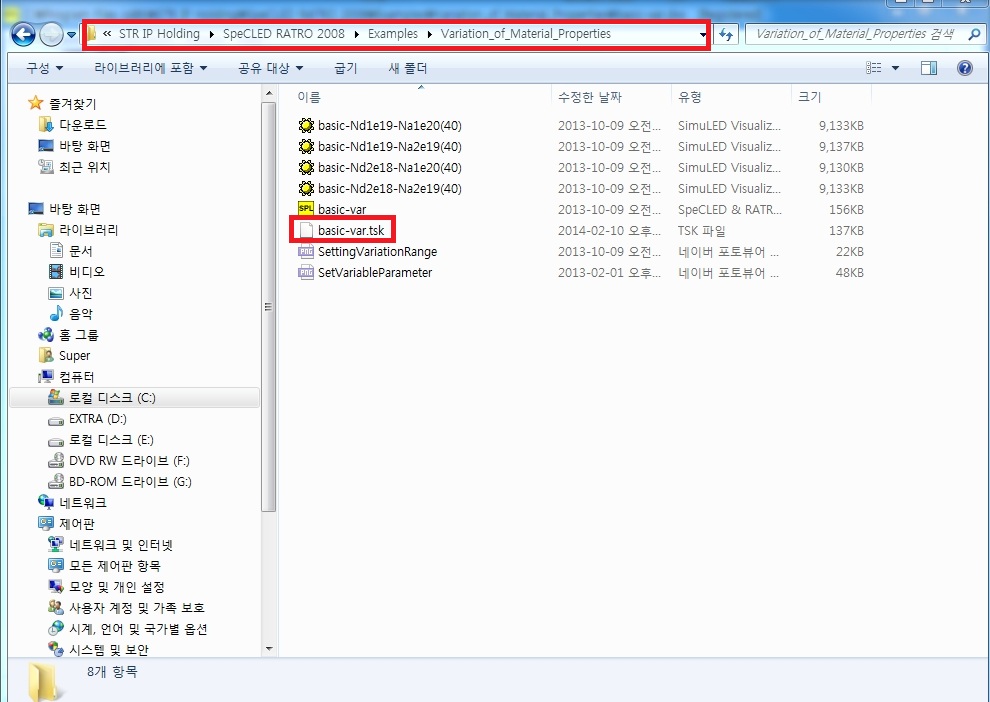 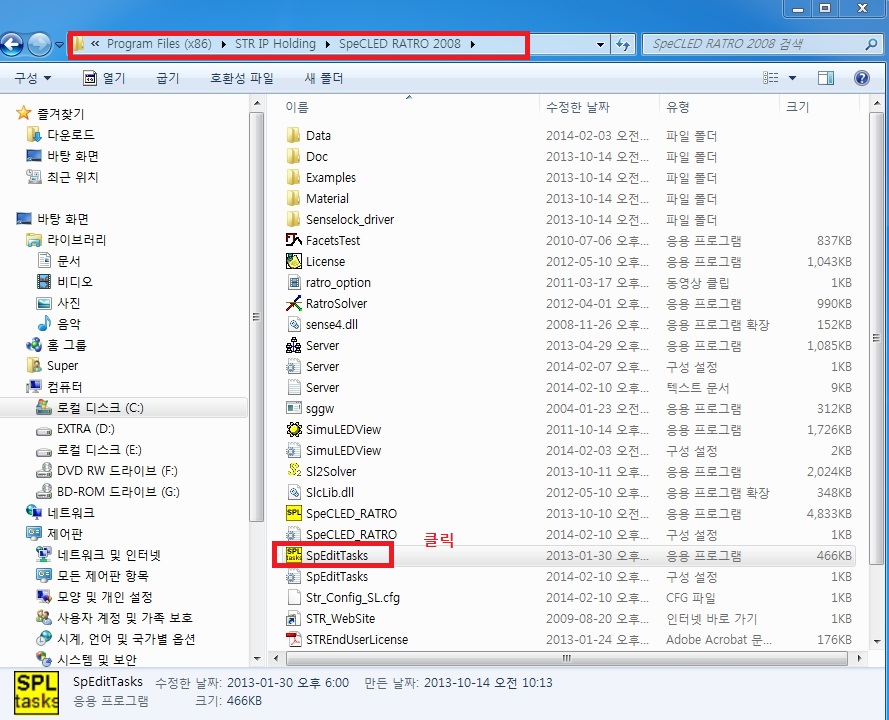 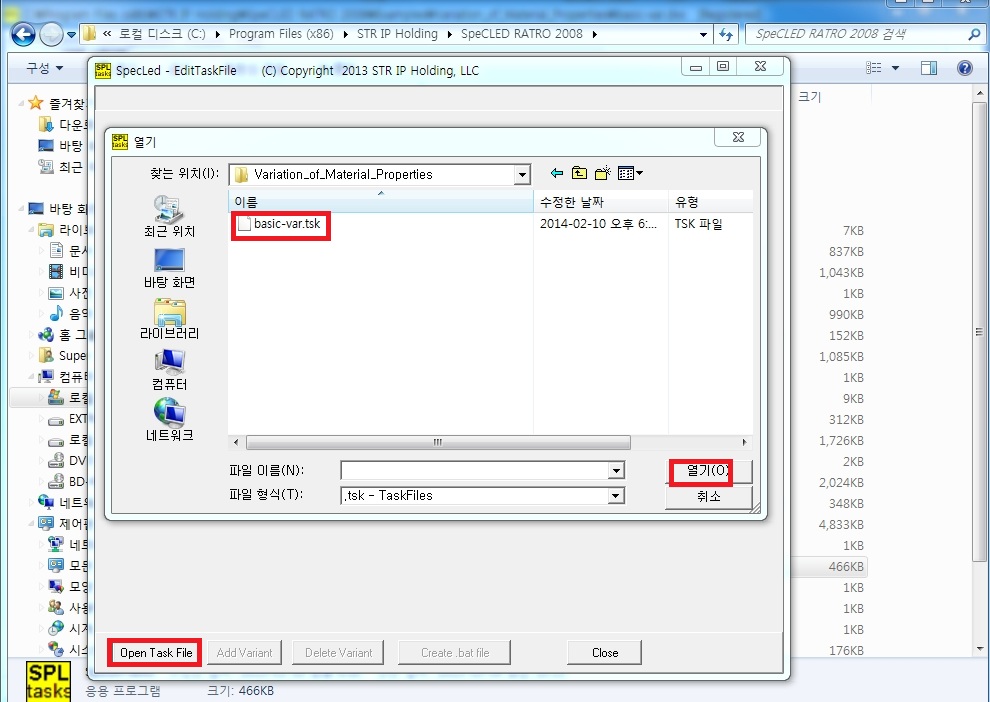 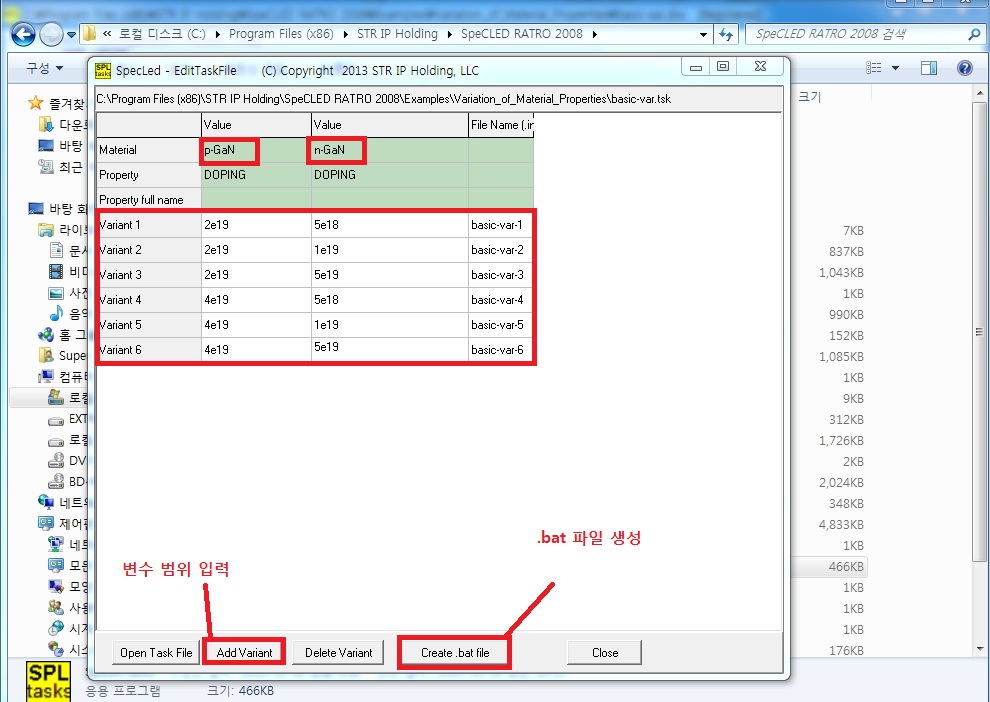 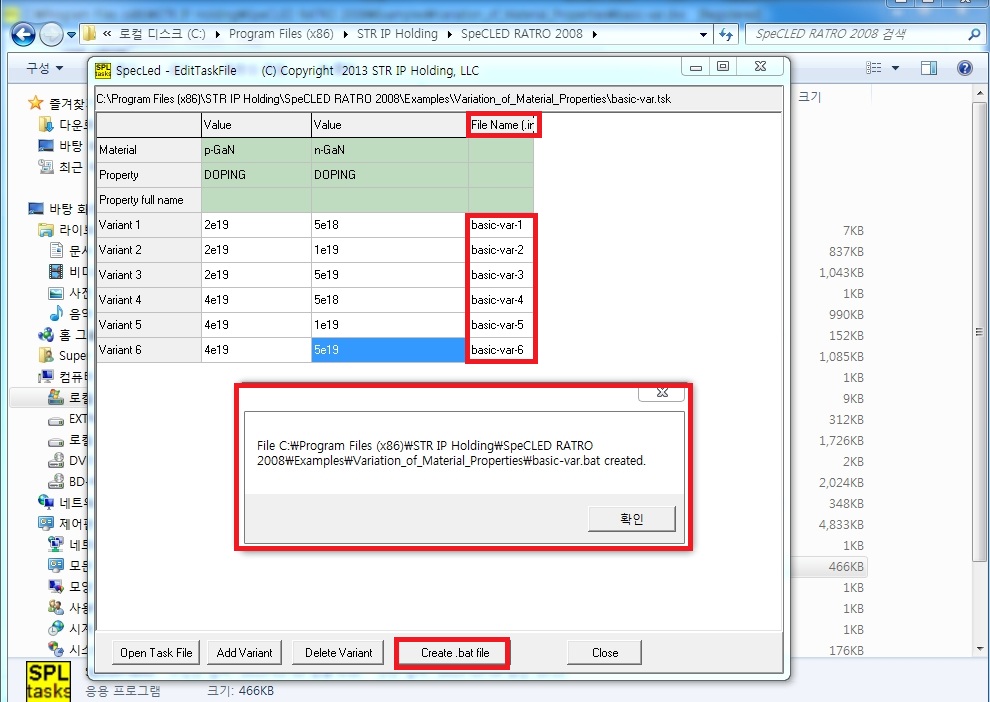 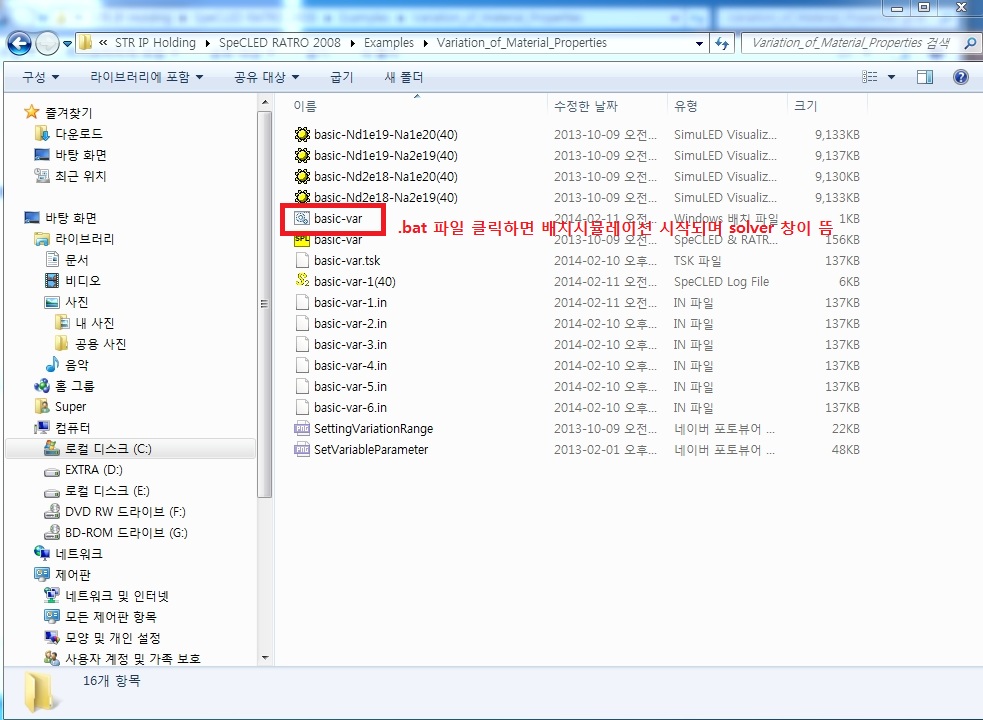 순차적으로 계산됨
4 different active regions definition
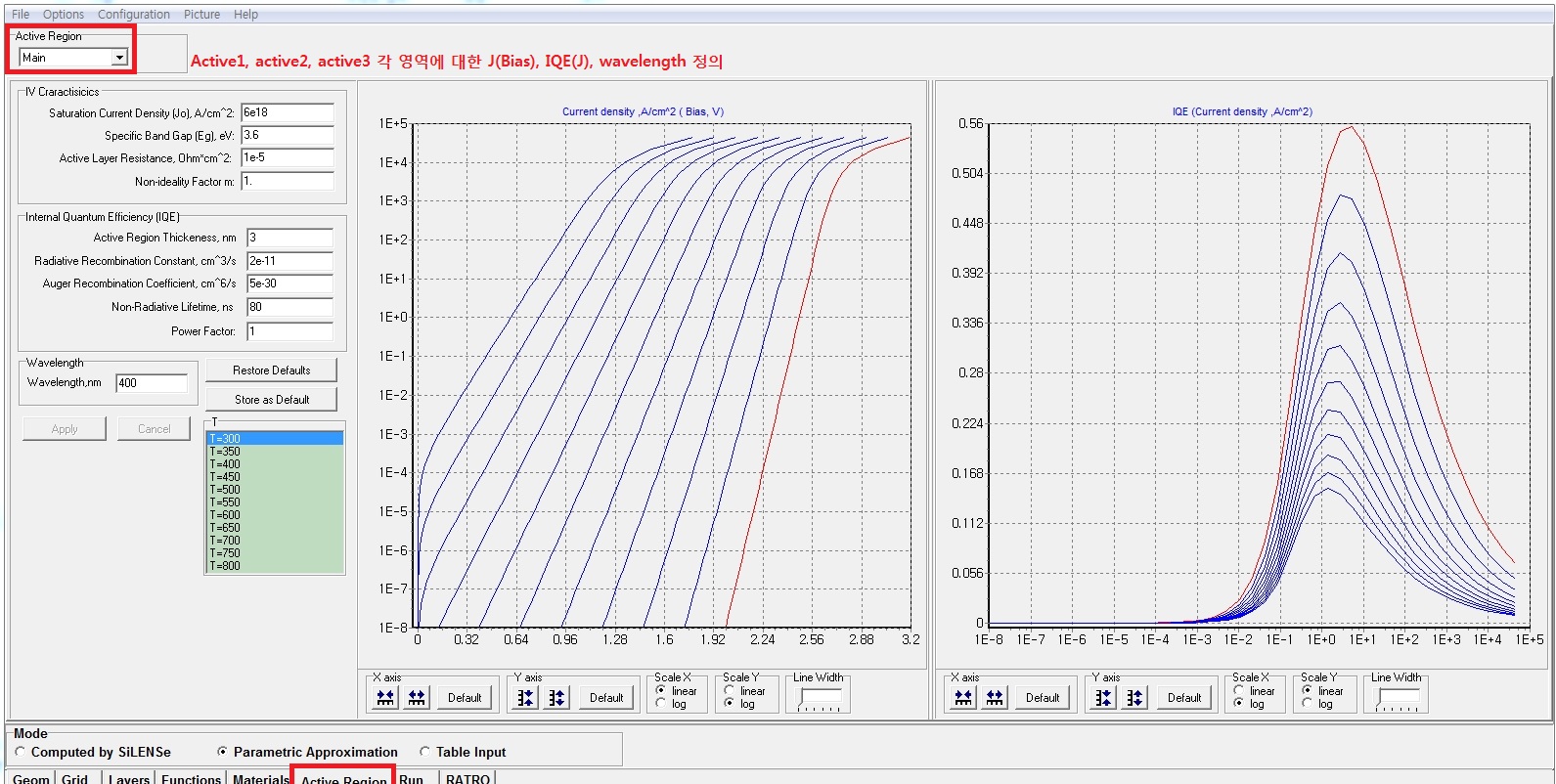 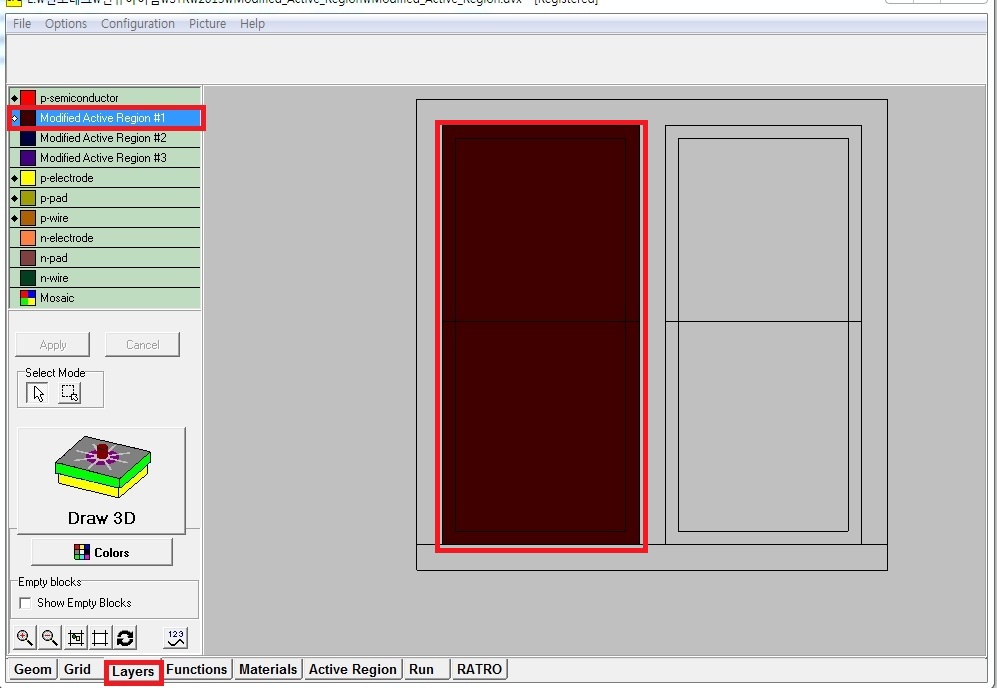 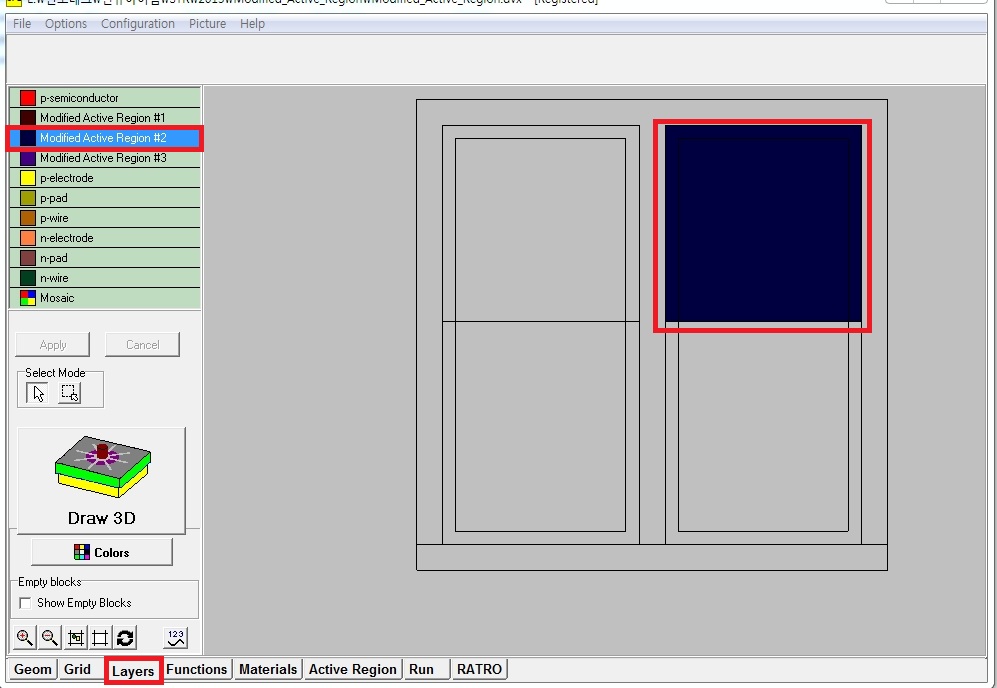 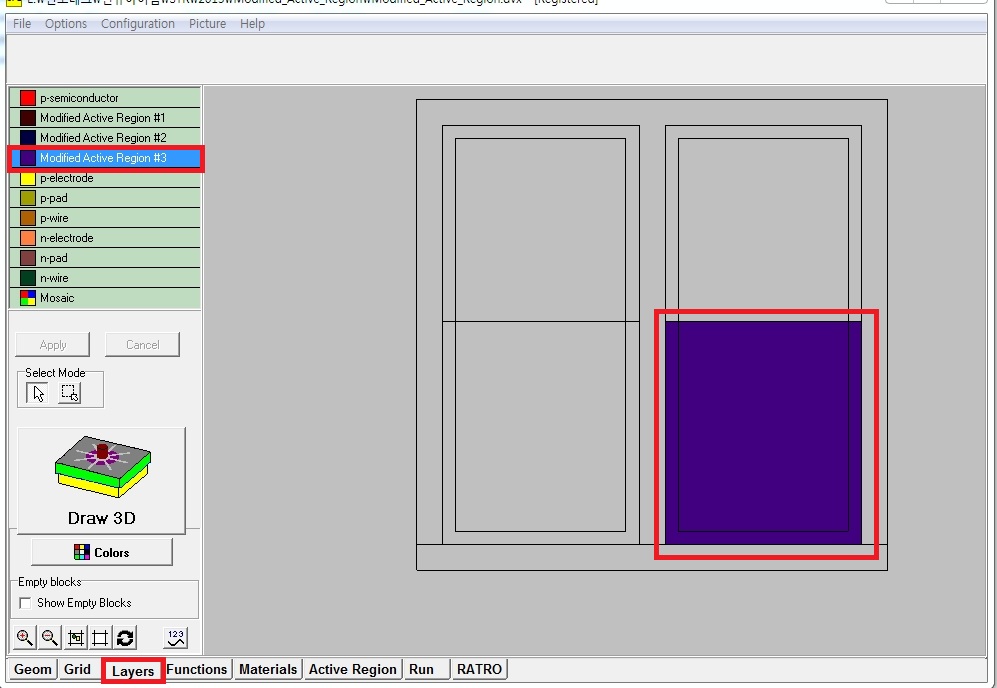